Ethical Journalism Network
Media Integrity In a
New World 
Of Information
			Aidan White
Twitter: aidanpwhite
		aidanpatrickwhite@gmail.com
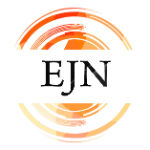 Who we are
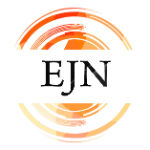 A coalition of media professional groups from around the world aiming to strengthen the craft of journalism.
We are committed to building  trust in media and promoting principles of ethical journalism, good governance and self-regulation in the digital age
www.ethicaljournalismnetwork.org
African Centre for Media Excellence African Media Initiative Alliance of Independent Press Councils of EuropeArticle 19Asia-Pacific Broadcasting Union Association of Commercial Television in Europe CASCFEN Center for International Media Ethics Center For Media Freedom & ResponsibilityEditor-In-Chiefs Forum Hungary  European Broadcasting Union European Federation of JournalistsEuropean Journalism Centre European Magazine Media Association European Newspaper Publishers Association European Publishers Council Fundación Nuevo Periodismo Iberoamericano Global Editors Network
Global Forum for Media Development iMediaEthics 
International Association of Women in Radio & Television International Press Institute  Internews Europe Media Diversity Institute MediaWise Online News Association Organization of News Ombudsmen Pakistan Coalition for Ethical Journalism PANOS South Asia Punto24 Religion News ServiceReynolds Journalism InstituteSouth East Europe Media Organisation South East Europe Network for Media Professionalization Tanzania Journalists Alliance Thomson Foundation World Association of Newspapers and News Publishers World Press Freedom Committee
Ethical Journalism is Not Free Expression
Journalism is not free speech, it is constrained expression 
It works in a framework of values. 
It has purpose. 
It is a public good.
It shapes the norms and values of society.
Media Integrity: Roots of the Crisis
Political and cultural affiliations of media 
Market instability: sustainability crisis
Media not ordinary business ventures
Bias, self-interest
Reluctance to change
Democracy (state) still under construction
Weak and strong intermediary organisations
Regulation and Law: inadequate or not enforced
Patronage and Corruption in public life
Decline of Press Freedom in Democratic Countries
Ratings are down
Intrusive media policy of state over: terrorism, privacy, social media 
Progress in Law, but limited in practice
Media ownership not for profit, but for political or other self-interest
Declining Status of Journalists
Result: Weak Media Attachment to Values
Poor ethical standards at all levels 
Conflicts of Interest  and Lack of Transparency
Corruption and inadequate internal governance
Absence of Credible Self-regulation 
Breakdown of Editorial/Commercial Divide
Digital, Open Journalism
Audience is new layer of Media Pyramid
Confusion over who is a journalist and what are acts of journalism
Rethinking role and work of journalism: more analysis, context, explanation and meaning
Challenge of Rush to Publish and Clicks over Content
Responsibility of all in use of information
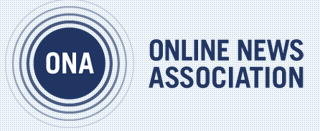 Do-it-yourself ethics 
code project
Fundamental principles
Truth telling
Avoiding Conflicts of Interest
Accountability: corrections and engagement with the audience
Objective or point of view Journalism?
Ethical awareness at all levels of Media Pyramid
40 specific areas
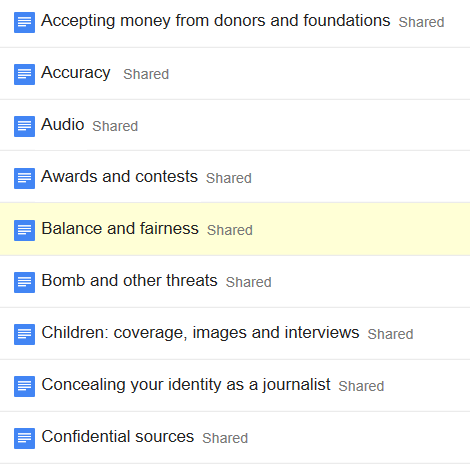 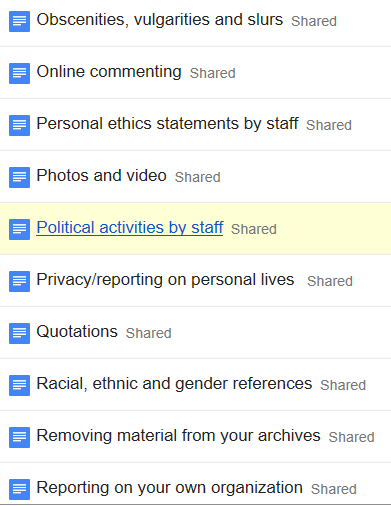 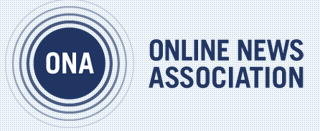 Have Your Say
bit.ly/onacrowdsourcing
Tom Kent
onaethics@gmail.com
Integrity as a Driver of Public Information
Integrity in public information:
Government/political information
Corporate Information
Journalism (public interest)
Public Voices